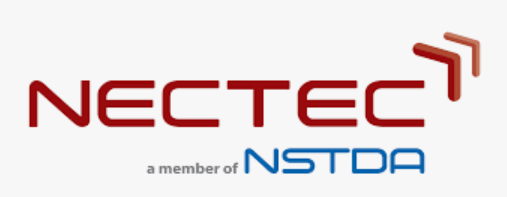 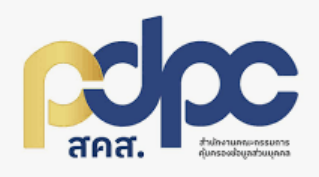 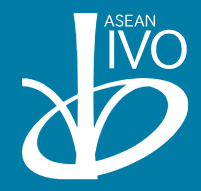 Safeguarding Devices and Edge Computing:A Responsive Anti-Scam Approach
Chalee Vorakulpipat, CISSP, CISA, PMP
National Electronics and Computer Technology Center (NECTEC)
Soontorn Sirapaisan, Montida Pattaranantakul, Soontaree Songserm
1
Contents
Introduction
Literature Review
What is Scam?
The Proposed Method
Evaluation
Conclusions
2
Introduction
Scamming is a prominent cybercrime in the digital landscape, causing financial harm and compromising user security.
Scam messages can tarnish the reputation of hacked or spoofed senders, even if they are not directly involved.
Insufficient digital literacy makes many individuals susceptible to scams, struggling to distinguish fraudulent messages from regular spam.
Scamming targets users of conventional devices, edge devices, and individuals connected through the Internet of Things (IoT).
Addressing this issue requires a comprehensive and adaptive strategy.
3
Literature Review
Anti-spam methods have been extensively researched and developed over time [1].
Techniques range from machine learning algorithms [2,3] to human interaction proofs (HIPs) [4,5].
Existing methods often struggle with short messages in platforms like SMS or WhatsApp due to limited metadata [6,7,8].
Scammers exploit these channels to deceive victims, targeting mobile phones and IoT devices [8].
4
Literature Review (cont.)
Intentionally crafted scam emails evade detection by conventional automated schemes [8].
Scam messages require distinct identification approaches tailored to their deceptive nature.
Addressing scam messages in short-messaging platforms is crucial due to their widespread use and ease of transmission.
Effective anti-scam methods should consider the limitations of short messages and the deceptive nature of scam content.
5
What is Scam?
Scam messages are distinct from spam in their intent to deceive individuals and cause financial harm, while spam is primarily an annoyance.
Scam messages can be crafted by both real humans and legitimate users, making them difficult to detect using conventional anti-spam tools.
6
What is Scam? (cont.)
Messages requesting money or items sent by known individuals (such as colleagues, relatives, business partners, or even family members) may be perceived as legitimate or, at the very least, warranting careful verification before labeling them as scams or spam.
False negative detections inevitably lead to losses, but false positives are occasionally overlooked and deemed less significant.
7
Categorization
8
The Proposed Method
The recipient is not required to possess knowledge of the sender's alternative contacts (such as additional email addresses, phone numbers, or messaging IDs). Rather, the recipient needs to possess at least partial information about the sender.
The sender has the capability to respond and verify their authenticity to the recipient, regardless of whether the communication is deemed a scam or a legitimate interaction. This confirmation process can take place with or without the divulgence of the sender's alternative contact details.
Unlike existing anti-spam tools that demand financial investment and human involvement for setup, our approach does not necessitate extra hardware or software/agents on either the email server or recipient side.
9
Sender Registration User Interface
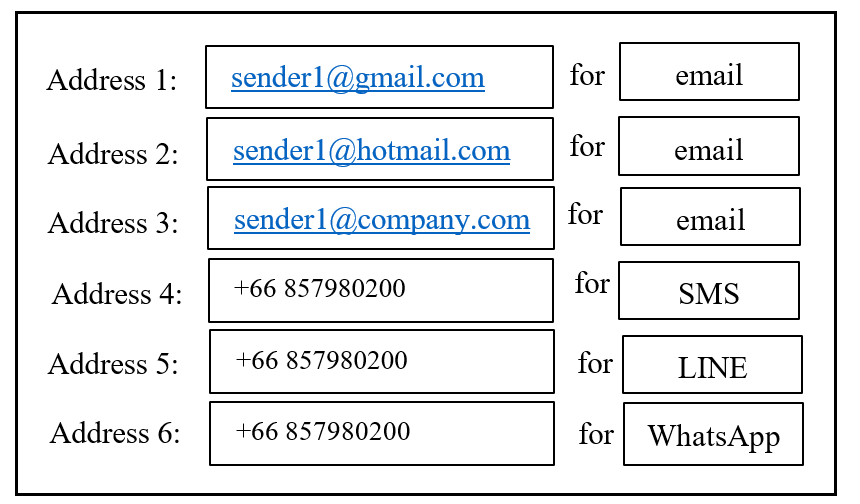 10
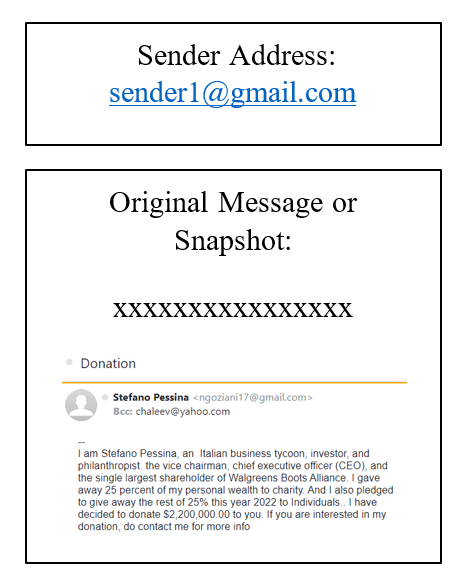 Recipient Alert User Interface
11
Sender Interface Design (Sender's Perspective)
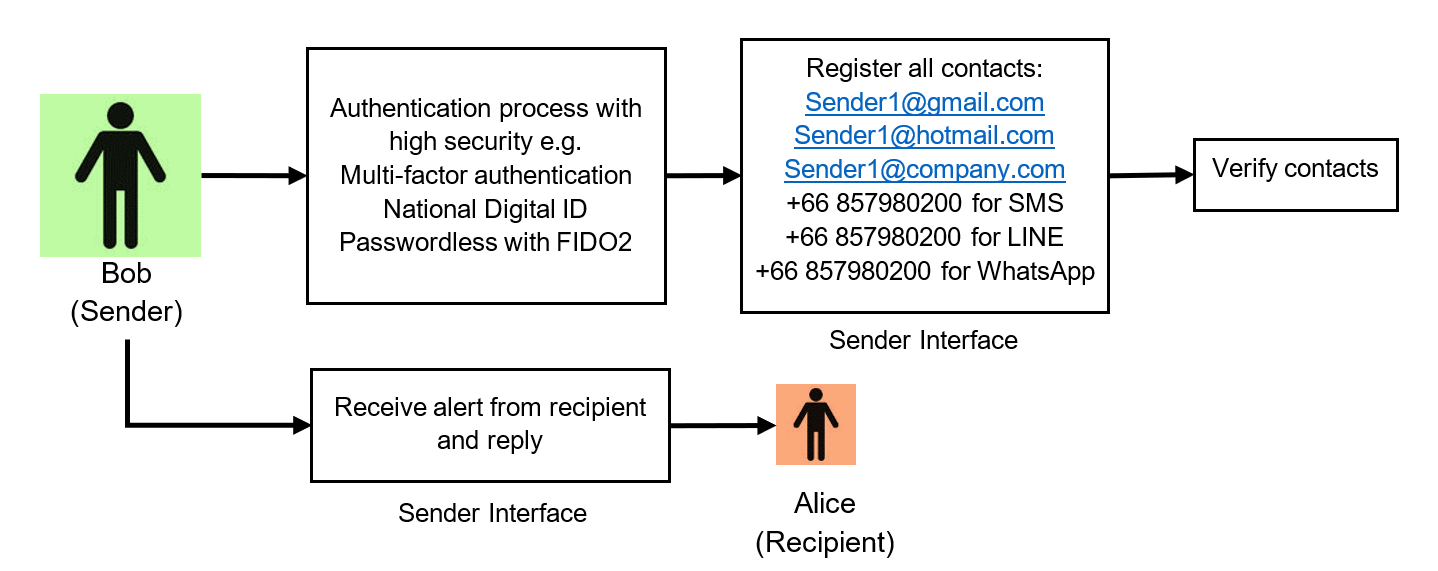 12
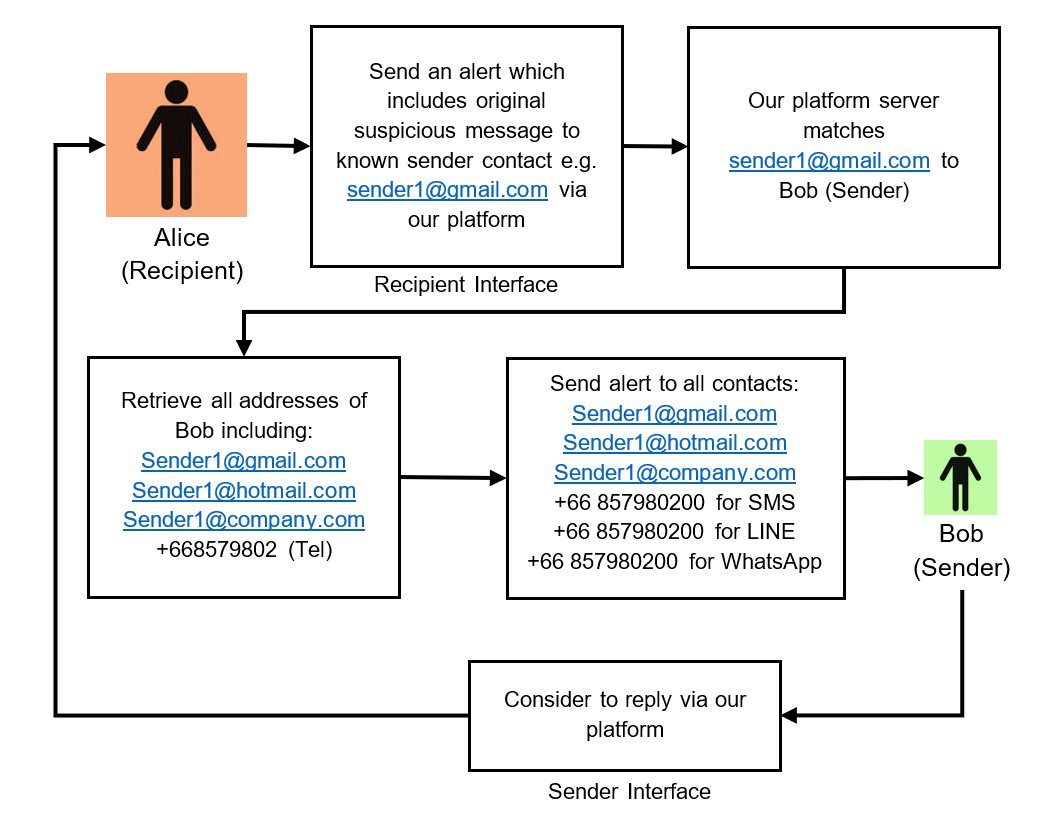 Recipient Interface Design (Recipient's Perspective)
13
A Comparison between Existing Anti-spam tools and our Scheme
14
Conclusions
Our approach empowers recipients to authenticate the “authentic” sender and make informed judgments regarding the legitimacy of messages. 
In terms of preserving privacy, our platform ensures that when sending an alert, recipients need not reveal their identity. They only require the sender's address.
Regarding security, even if a hacker compromises a sender's account to dispatch a scam message, infiltrating all of the sender's contact addresses proves challenging. Consequently, the sender can still receive alerts from other accounts.
15
Conclusions (cont.)
In terms of cost, our scheme's centralized nature eliminates the need for any additional hardware or software installation on the recipient's end, distinguishing it from existing anti-spam tools. 
An additional distinctive facet of our scheme is the active involvement of “genuine” senders.
16
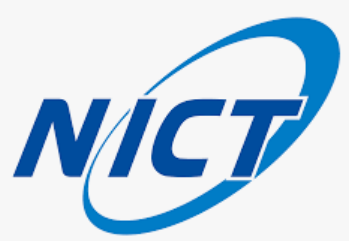 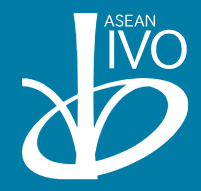 Acknowledgements
This work is the output of ASEAN IVO project (https://www.nict.go.jp/en/asean_ivo/index.html) entitled “Agricultural IoT Based on Edge Computing”, and financially supported by NICT (http://www.nict.go.jp/en/index.html).
17
References (selected)
[1] Jáñez-Martino, F., Alaiz-Rodríguez, R., González-Castro, V., Fidalgo, E., & Alegre, E. (2023). A review of spam email detection: analysis of spammer strategies and the dataset shift problem. Artificial Intelligence Review, 56(2), 1145-1173.
[2] Ahmed, N., Amin, R., Aldabbas, H., Koundal, D., Alouffi, B., & Shah, T. (2022). Machine learning techniques for spam detection in email and IoT platforms: Analysis and research challenges. Security and Communication Networks, 2022, 1-19.
[3] Roy, P. K., Singh, J. P., & Banerjee, S. (2020). Deep learning to filter SMS Spam. Future Generation Computer Systems, 102, 524-533.
[4] Vorakulpipat, C., Visoottiviseth, V., & Siwamogsatham, S. (2012). Polite sender: A resource-saving spam email countermeasure based on sender responsibilities and recipient justifications. Computers & Security, 31(3), 286-298.
18
References (selected)
[5] Chellapilla, K., Larson, K., Simard, P. Y., & Czerwinski, M. (2005, July). Computers beat Humans at Single Character Recognition in Reading based Human Interaction Proofs (HIPs). In CEAS.
[6] Yang, J. (2019). SMS scam user identification based on SPARK and random forest. Computer Engineering & Science, 41(06), 1136.
[7] Maqsood, U., Ur Rehman, S., Ali, T., Mahmood, K., Alsaedi, T., & Kundi, M. (2023). An Intelligent Framework Based on Deep Learning for SMS and e-mail Spam Detection. Applied Computational Intelligence and Soft Computing, 2023.
[8] Srinivasarao, U., & Sharaff, A. (2023). Machine intelligence based hybrid classifier for spam detection and sentiment analysis of SMS messages. Multimedia Tools and Applications, 1-31.
19
Thank You
20